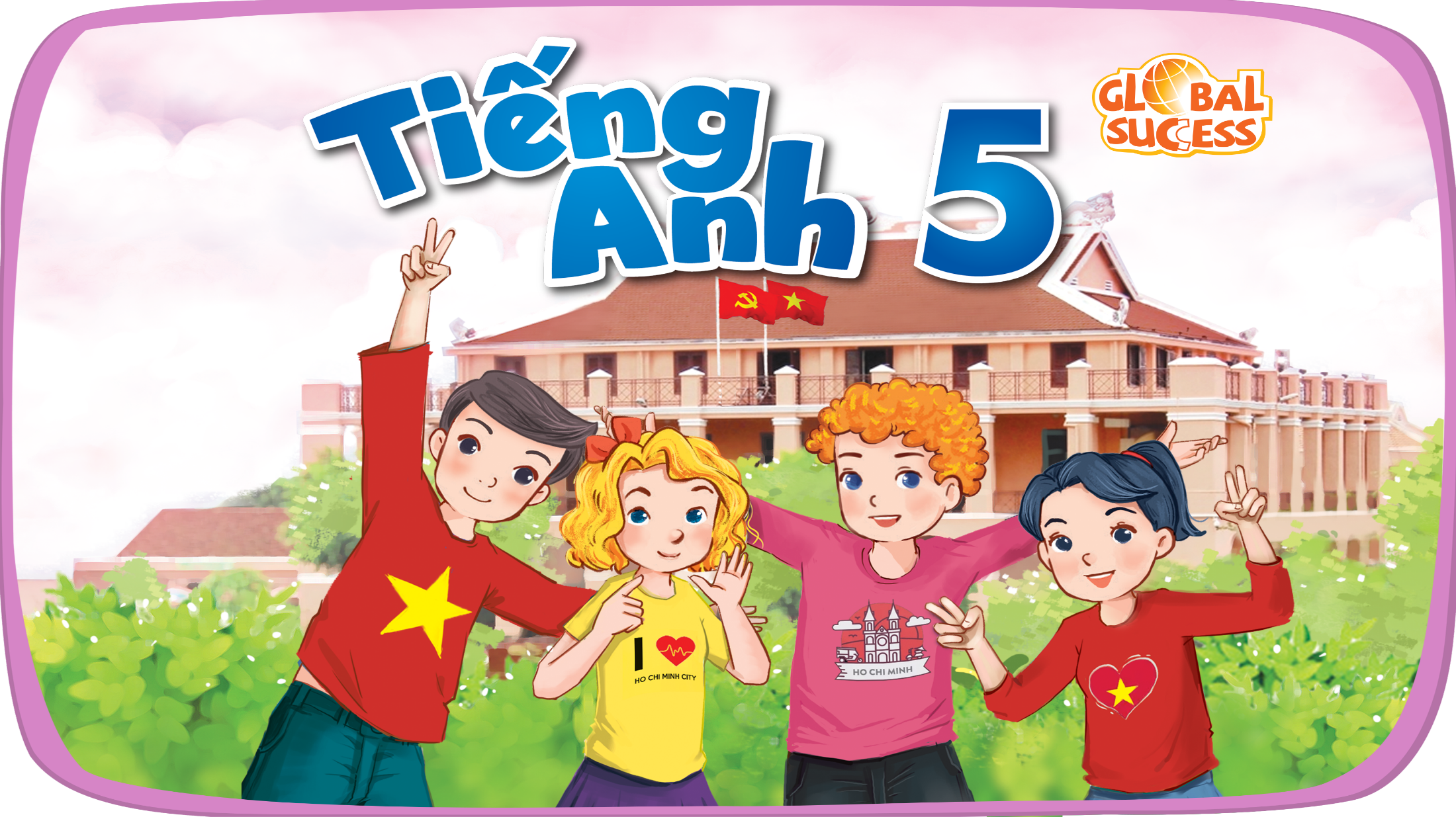 My foreign friends
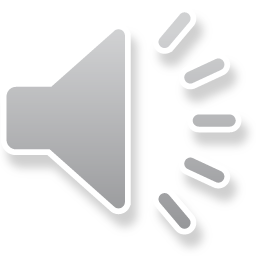 Unit 3
Lesson 1 – Period 2
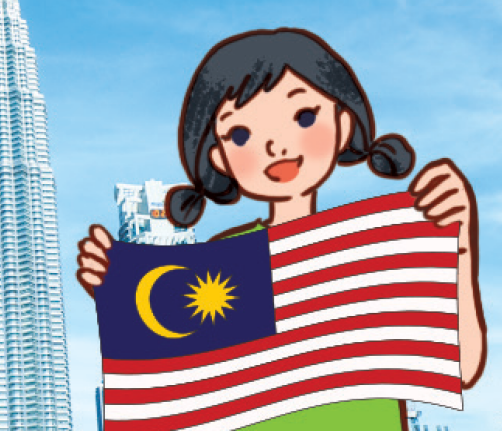 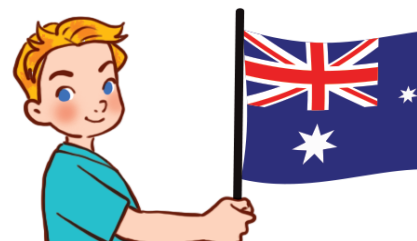 Table of contents
01
Warm-up and Review
Malaysia
Australia
Thailand
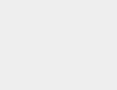 Singapore
Match the flags to the countries and tell the nationalities.
America
Viet Nam
Japan
Britain
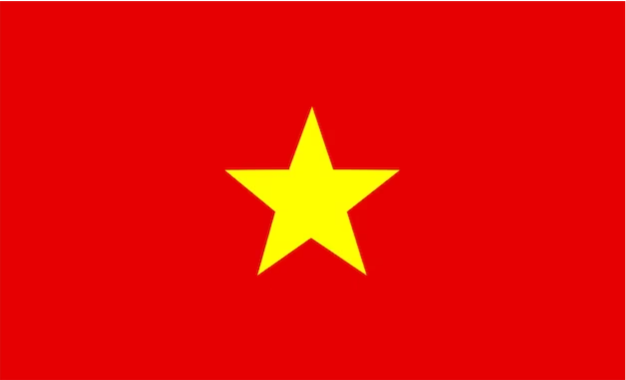 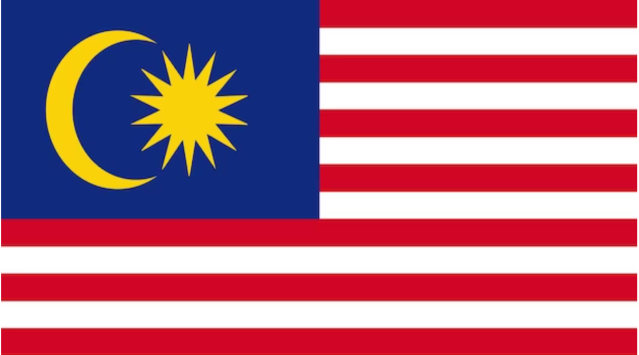 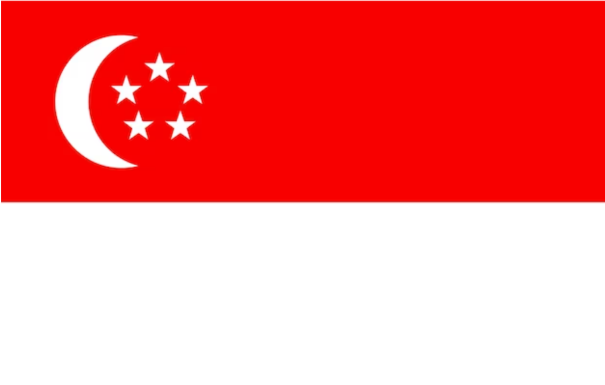 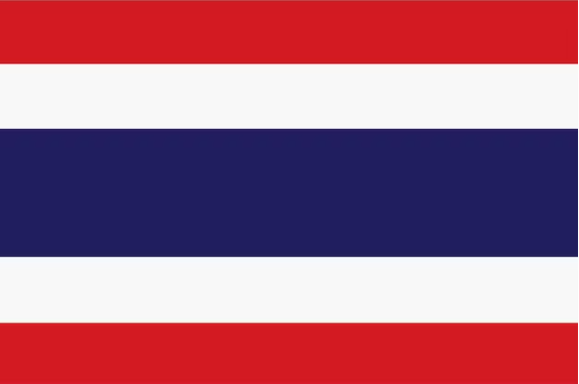 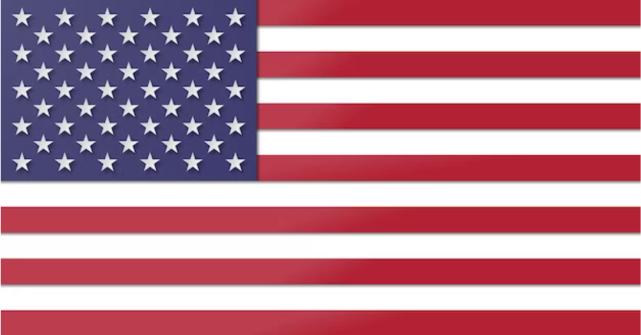 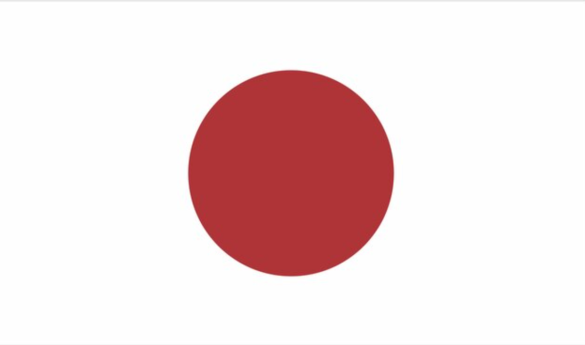 Australia
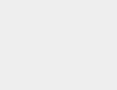 Malaysia
Thailand
Singapore
Match the flags to the countries and tell the nationalities.
Japan
America
Viet Nam
Britain
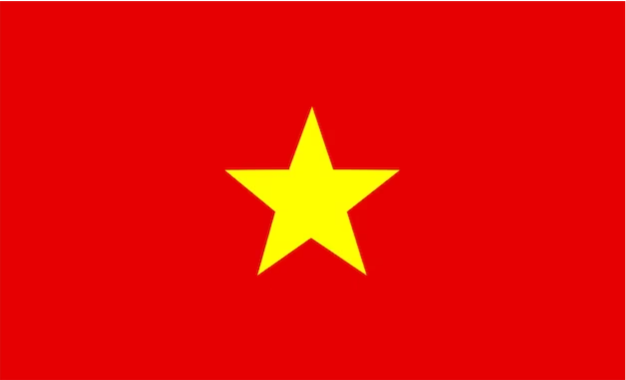 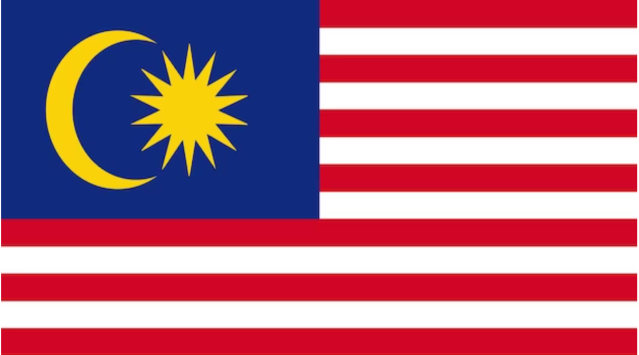 Malaysia
Viet Nam
Britain
Australia
Thailand
America
Japan
Singapore
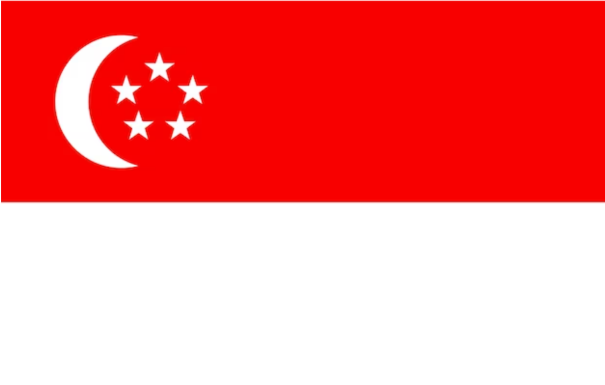 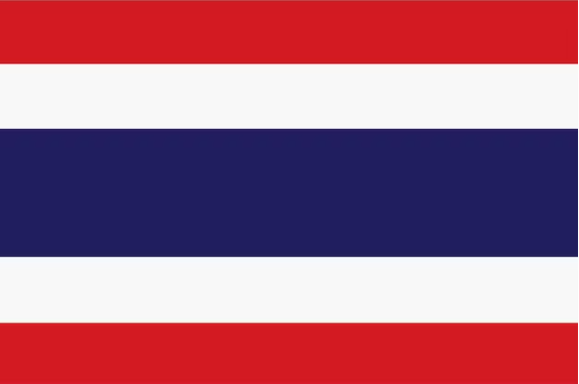 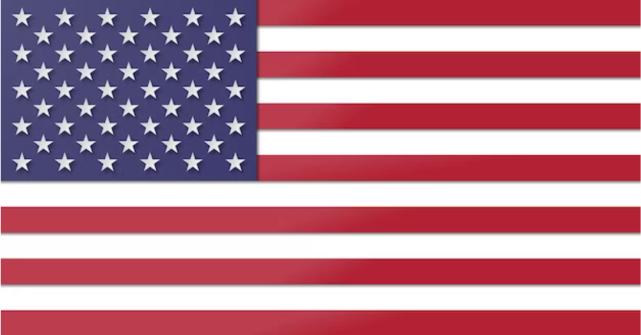 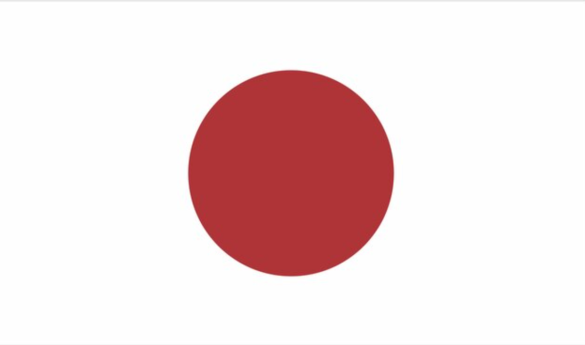 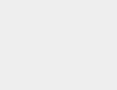 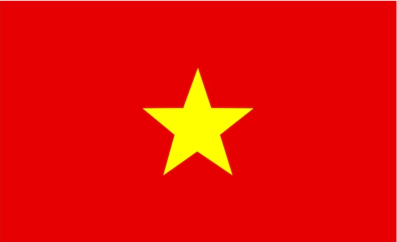 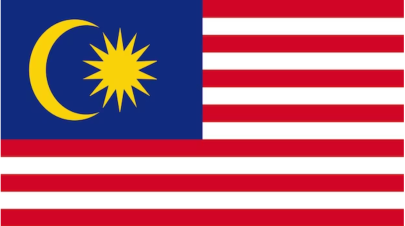 What about you?
WHERE ARE YOU FROM?
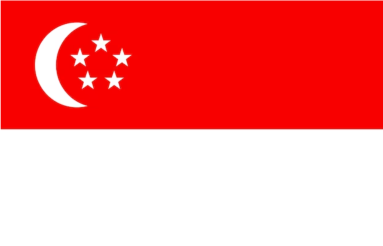 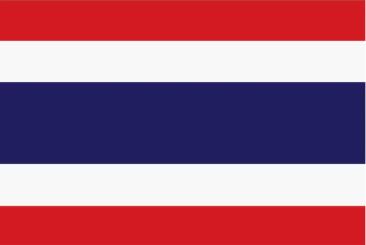 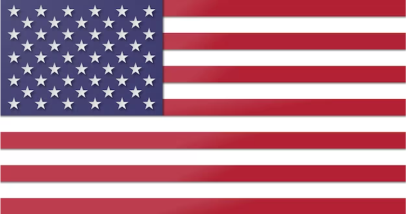 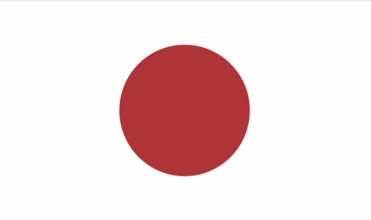 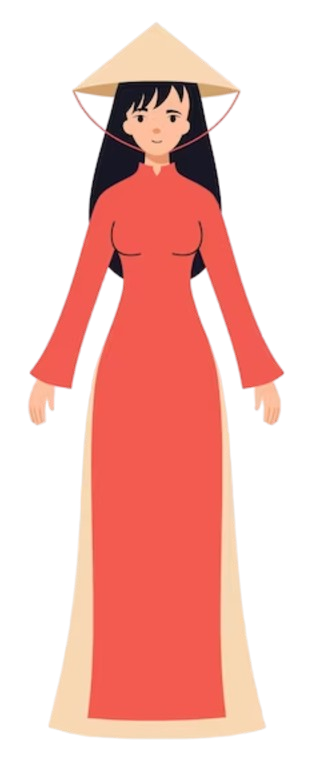 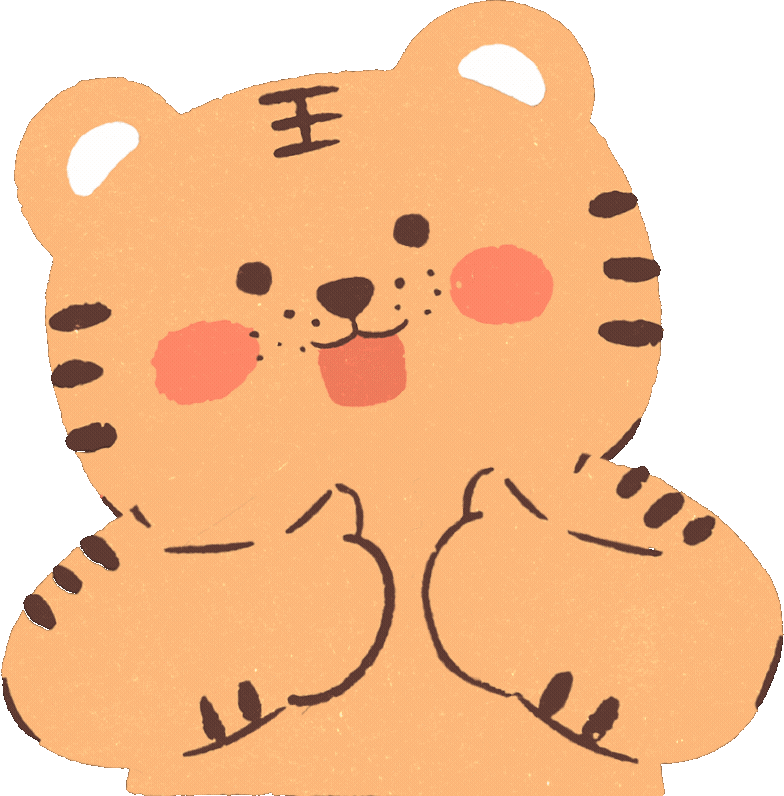 Let's play.
LUCKY STARS
GAME
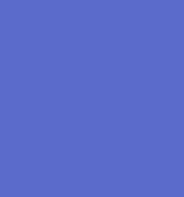 1
2
3
4
5
6
7
8
FINISH
[Speaker Notes: Click the middle of the number to move to the Question slide. 
Click the white circle to disappear the whole number card. 
Click FINISH to end the game.]
Look and Say.
He’s from Australia. He’s Australian.
[Speaker Notes: Click to show the answer sentences. 
Click the sentences to show the lucky scores. 
Click the yellow star to back to the Number Slide.]
Look and Say.
He’s from America. He’s American.
Look and Say.
He’s from Britain. He’s British.
Look and Say.
She’s from Japan. She’s Japanese.
Look and Say.
He’s from Viet Nam. She’s Vietnamese.
Look and Say.
They’re from Thailand. They’re Thai.
Look and Say.
They’re from Singapore. They’re Singaporean.
Look and Say.
They’re from Malaysia. They’re Malaysian.
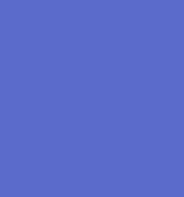 THANKS
FOR PLAYING!
See you next time!
02
Listen and tick.
LOOK AND ANSWER.
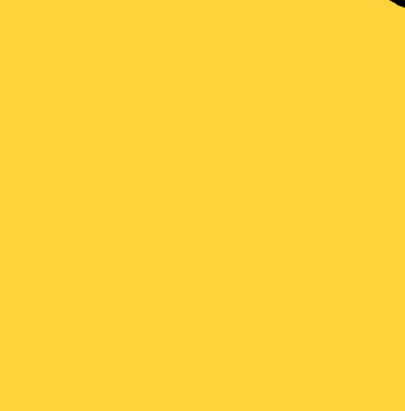 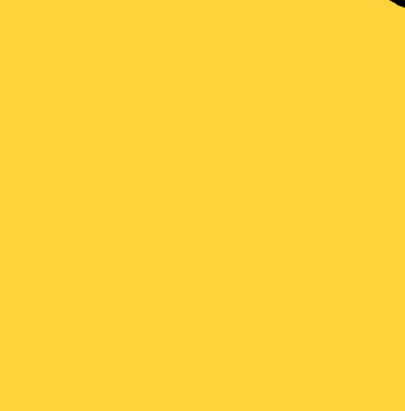 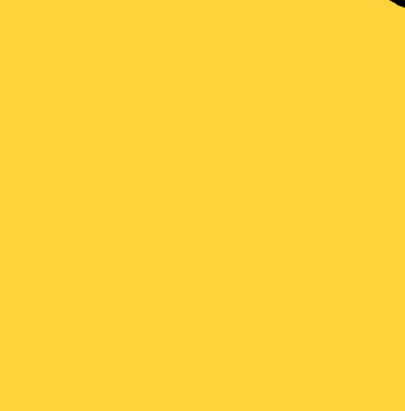 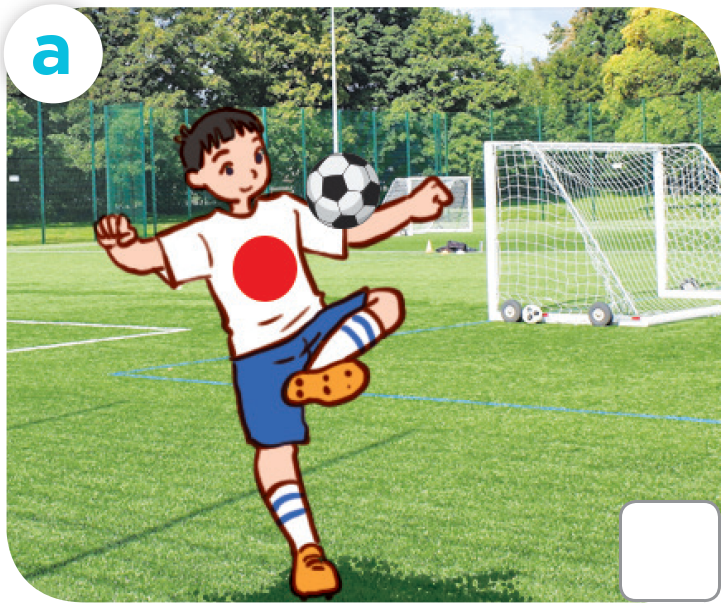 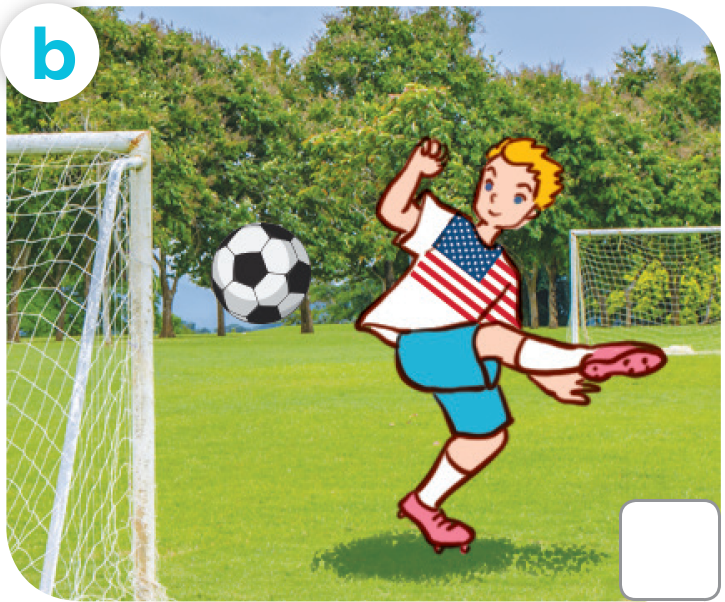 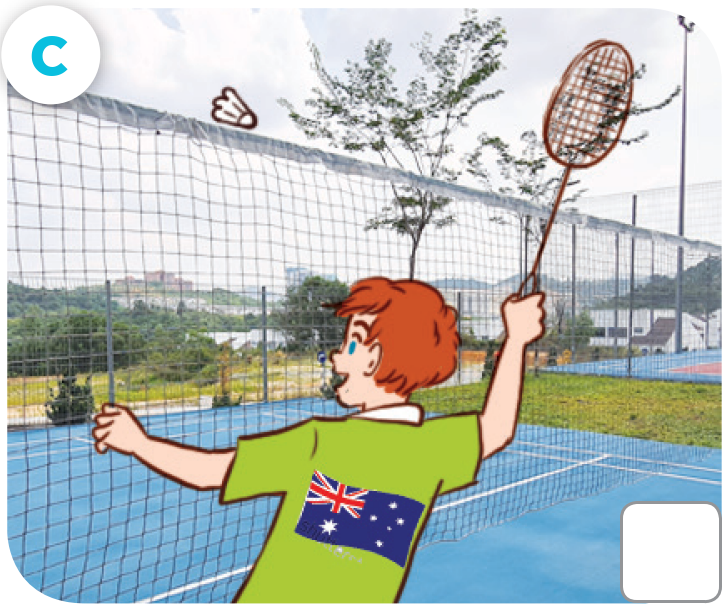 Australian
Japanese
American
LOOK AND ANSWER.
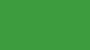 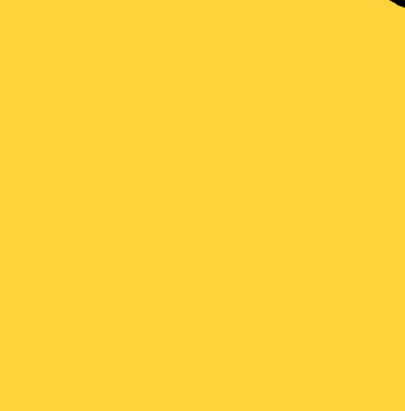 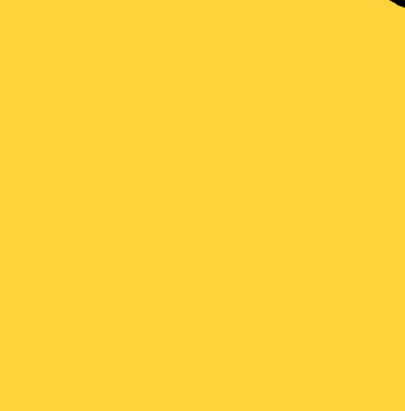 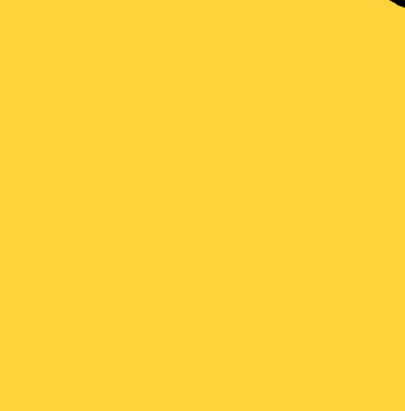 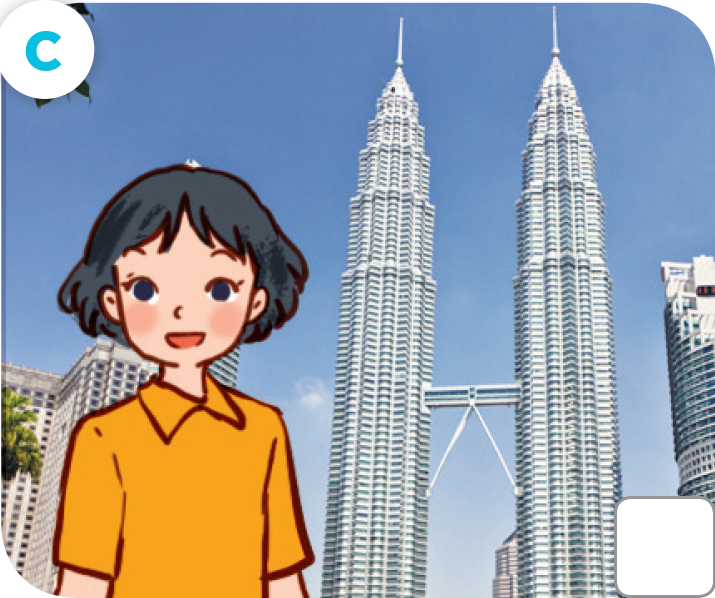 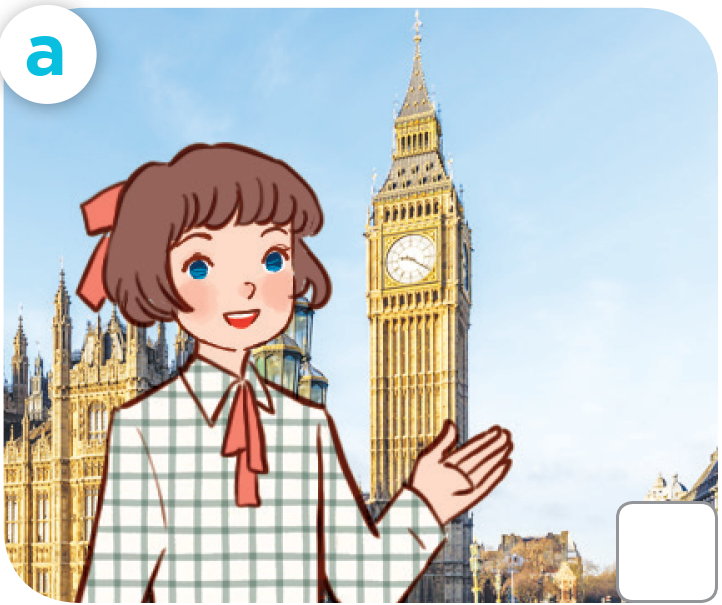 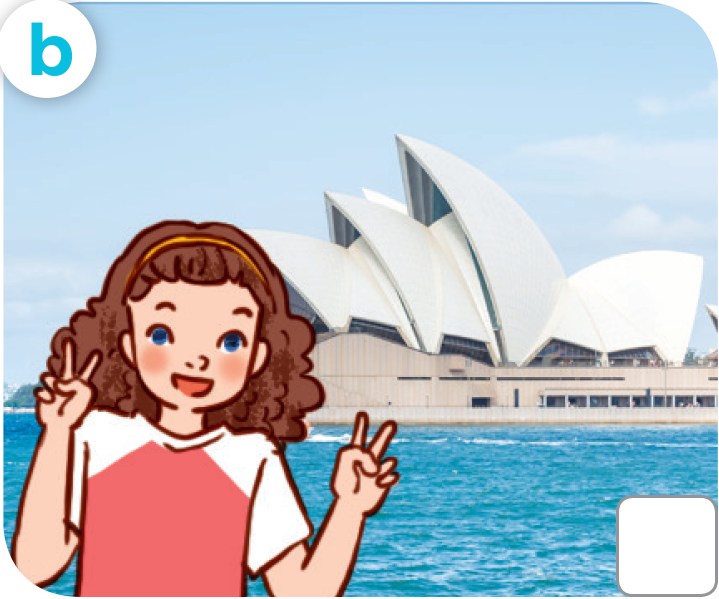 Malaysian
Australian
British
LISTEN AND TICK.
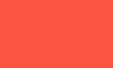 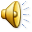 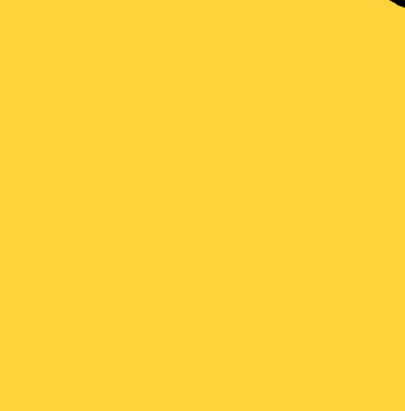 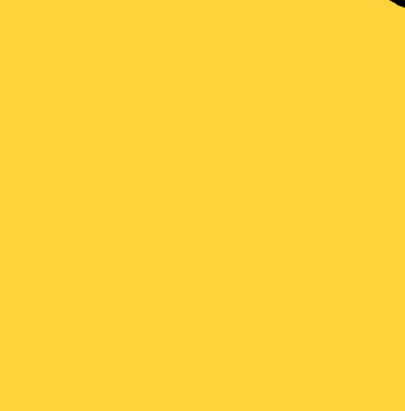 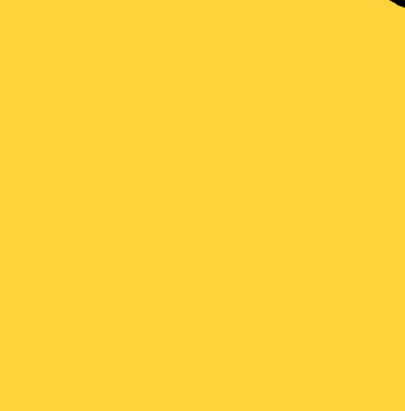 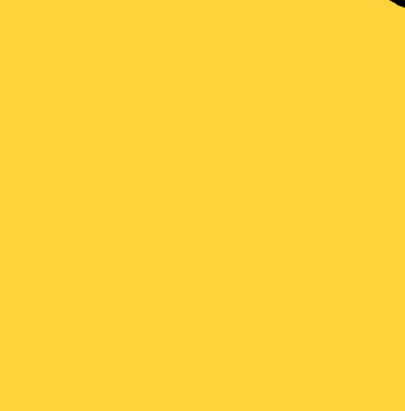 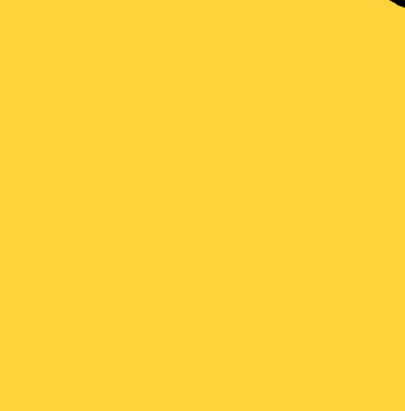 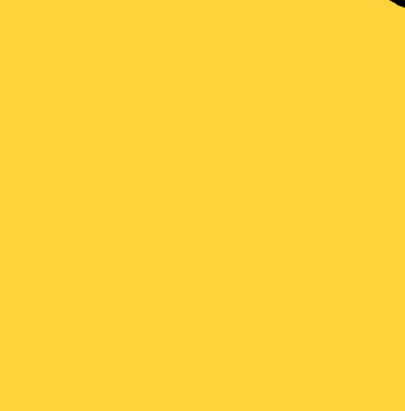 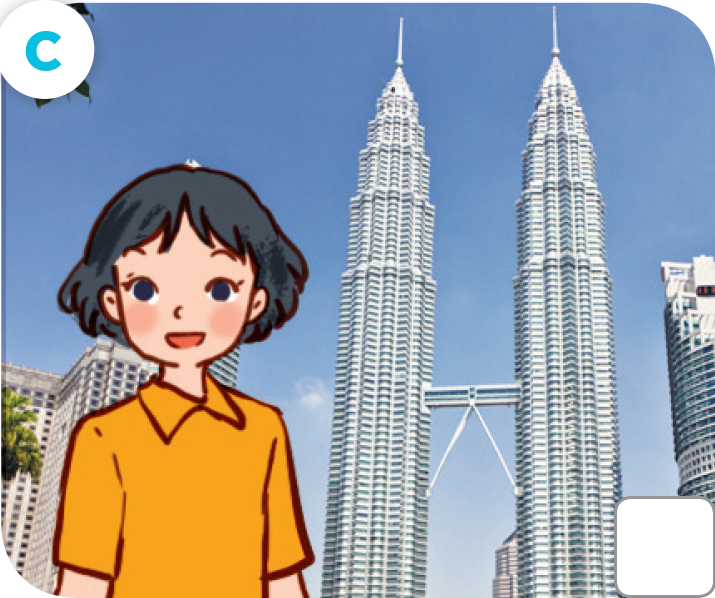 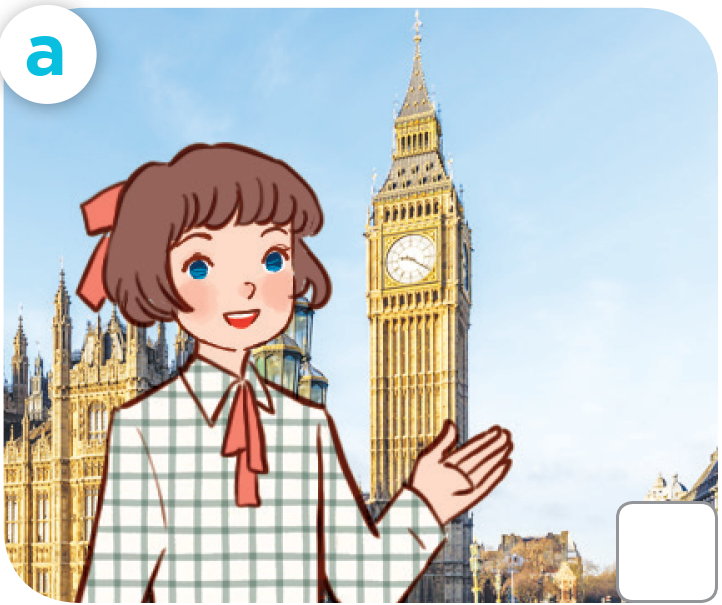 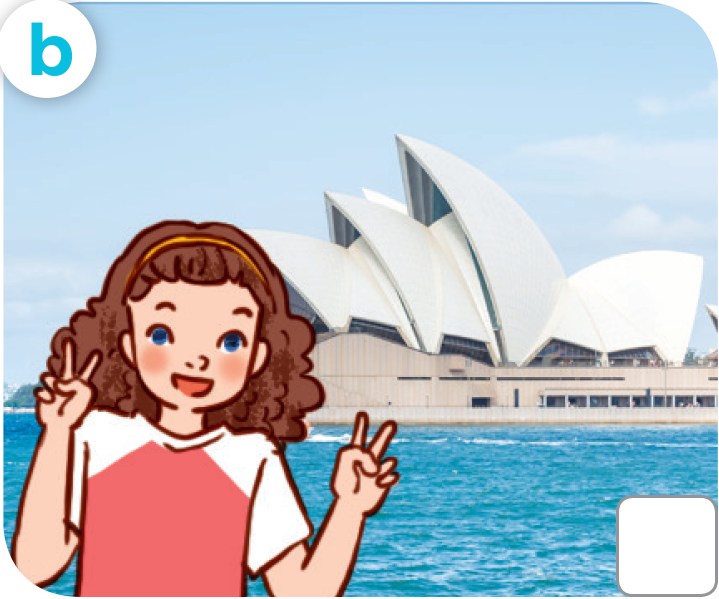 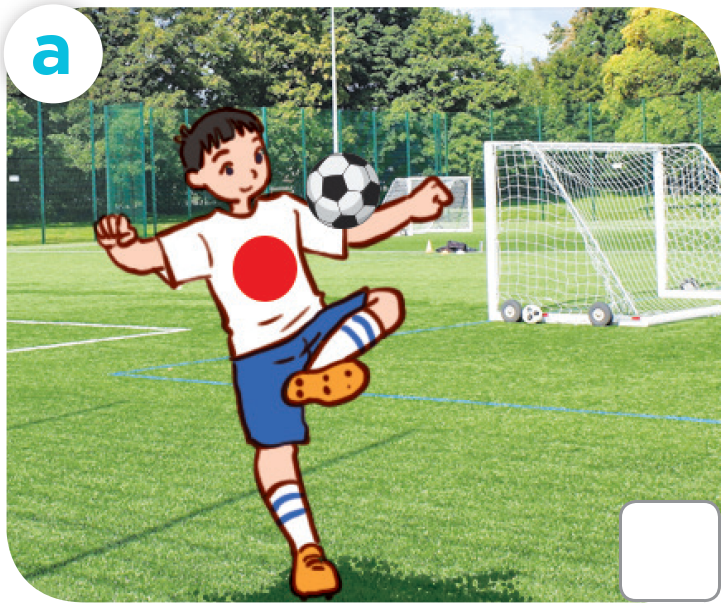 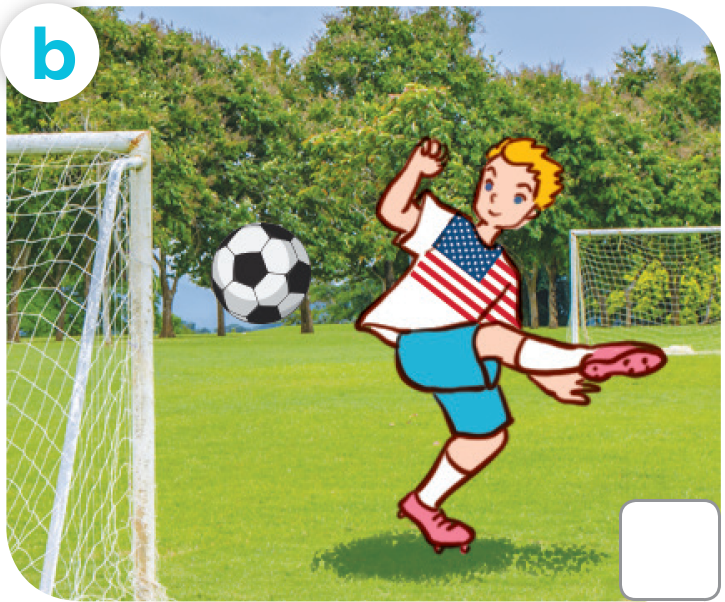 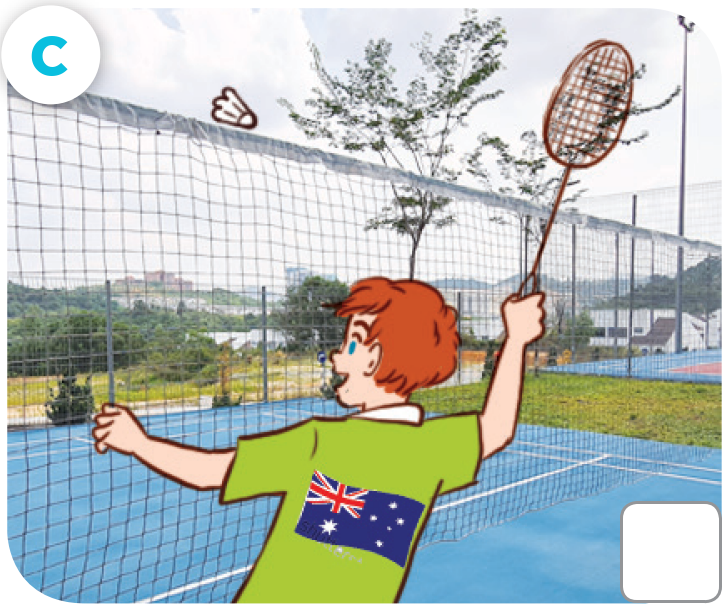 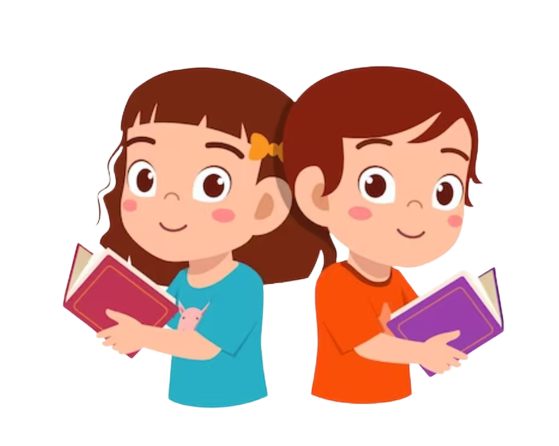 CHECK YOUR ANSWERS.
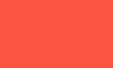 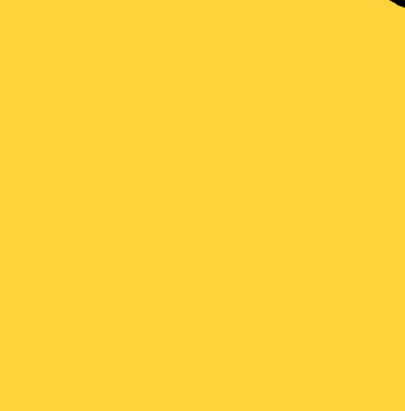 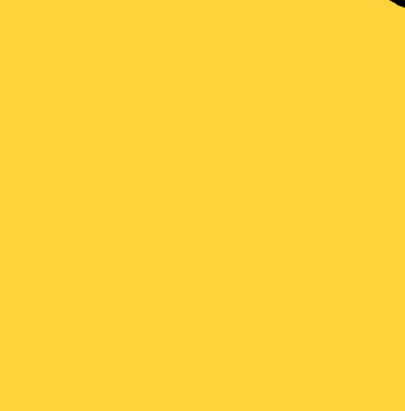 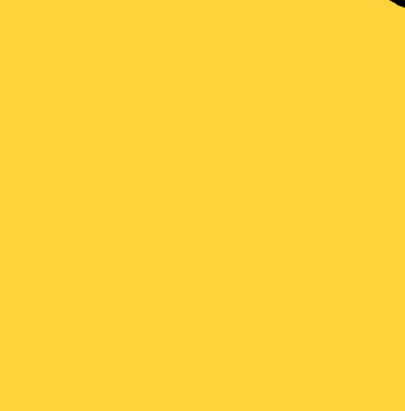 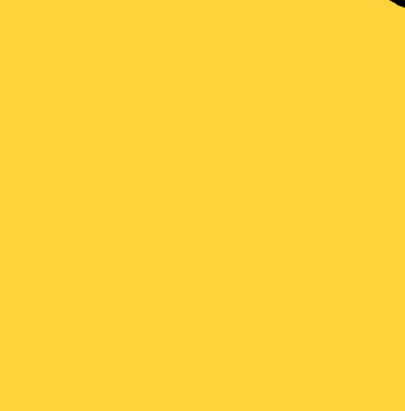 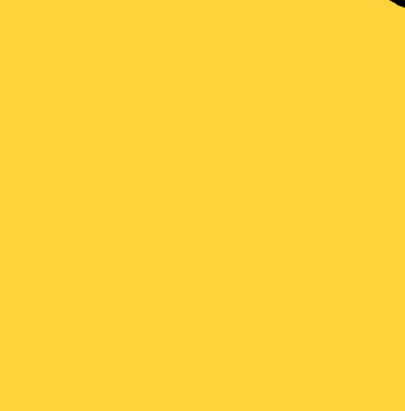 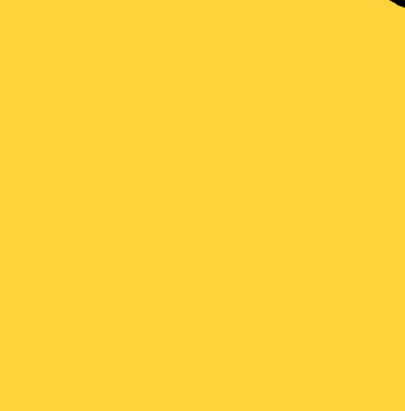 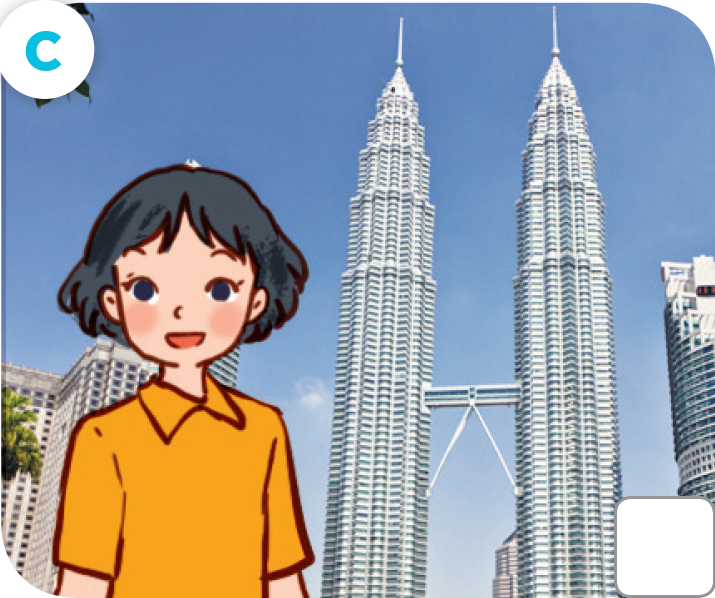 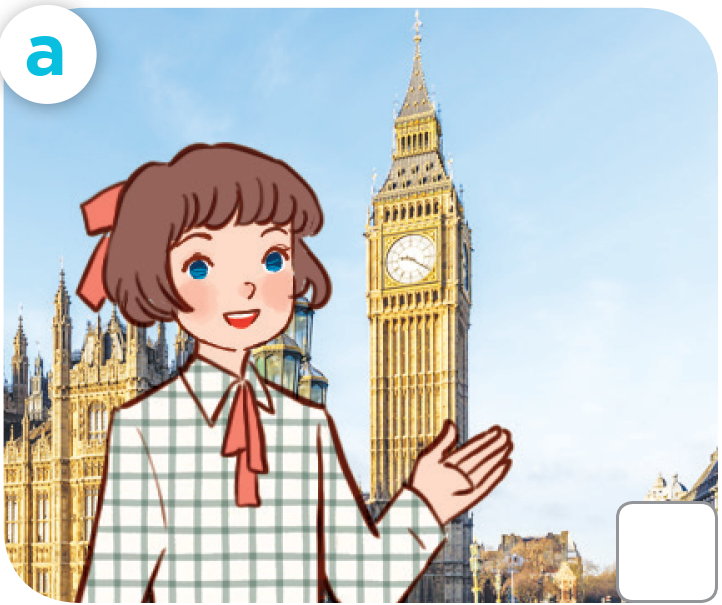 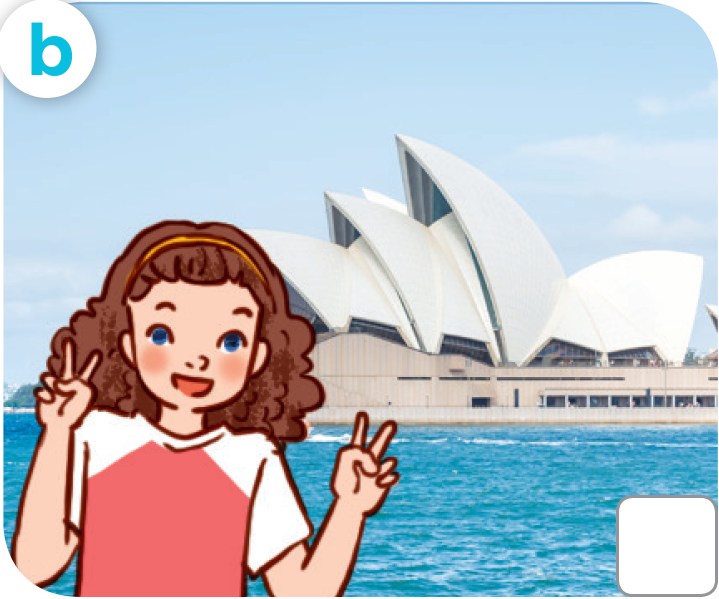 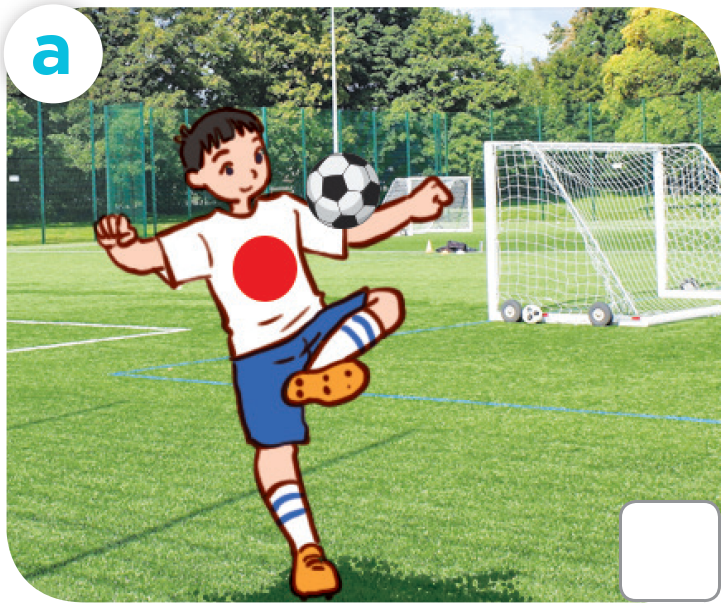 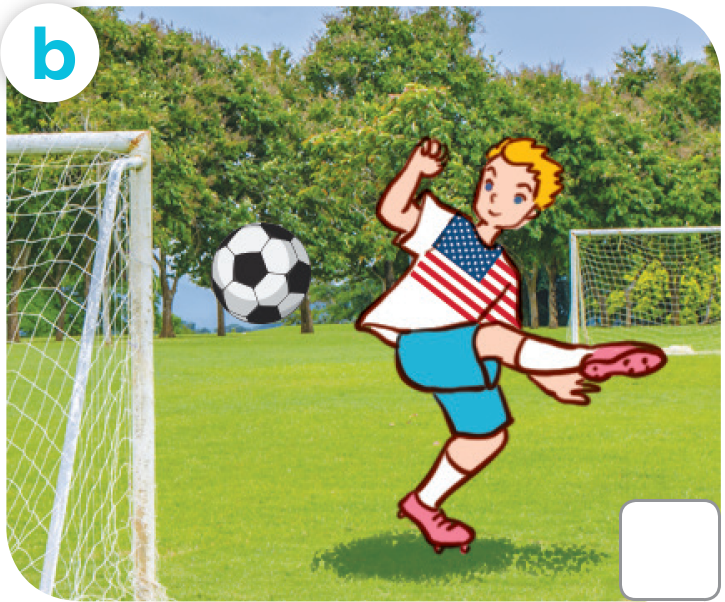 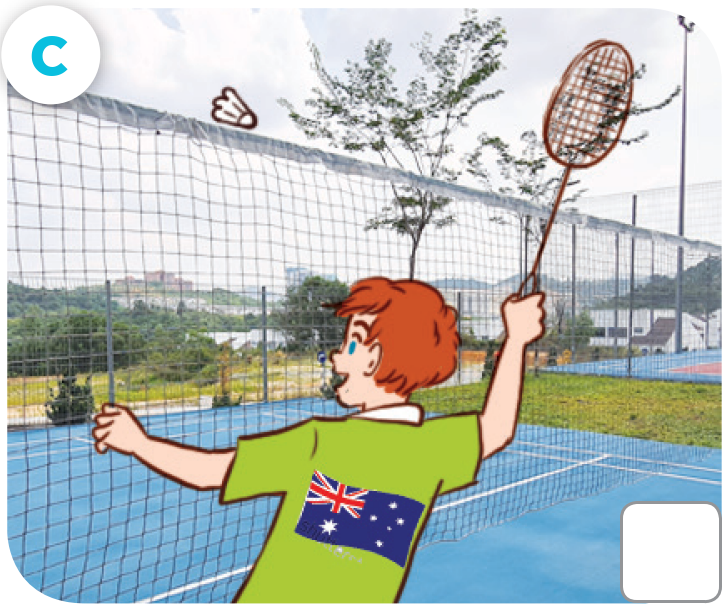 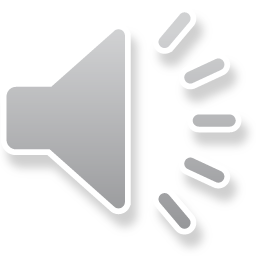 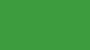 Let's play!
sit down
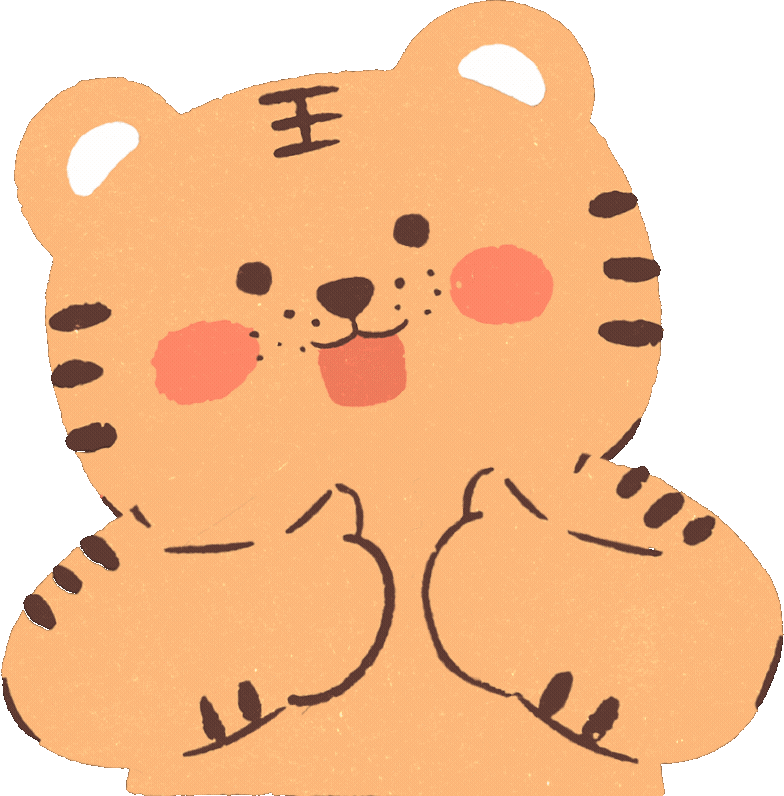 03
Read and circle.
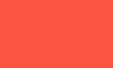 READ AND CIRCLE.
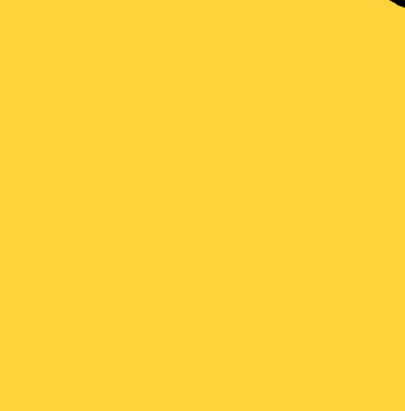 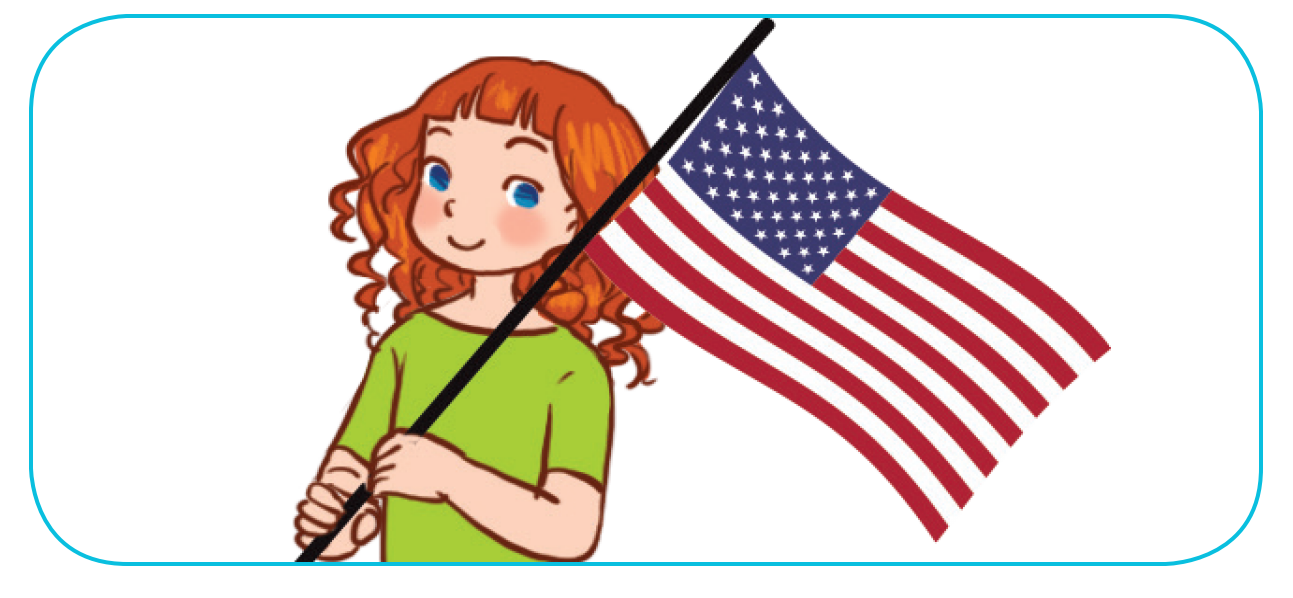 1. This is Sally. She’s from Britain / America.
READ AND CIRCLE.
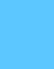 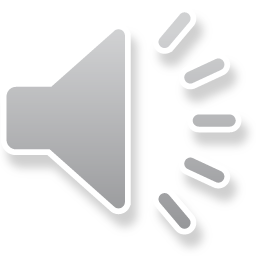 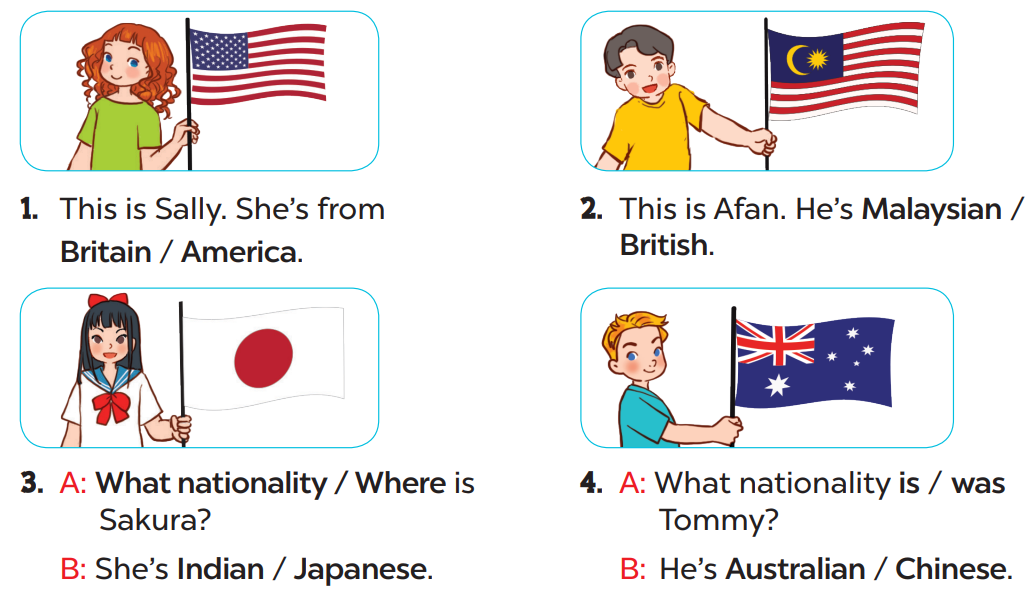 Page 
23
SWAP YOUR BOOKS.
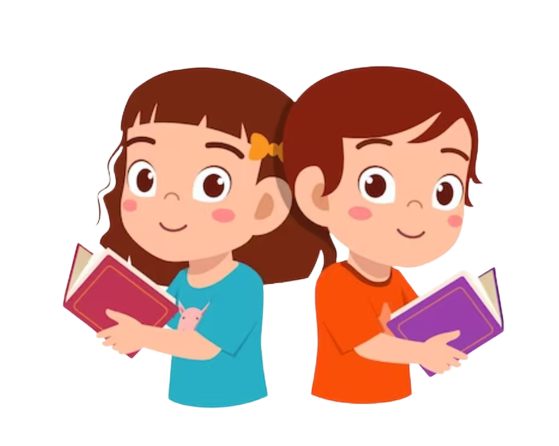 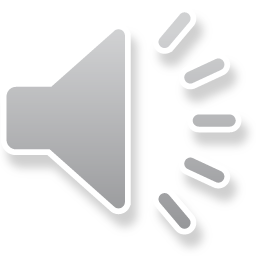 LET’S CHECK YOUR ANSWERS.
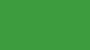 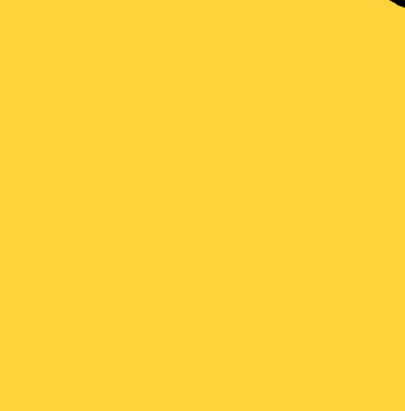 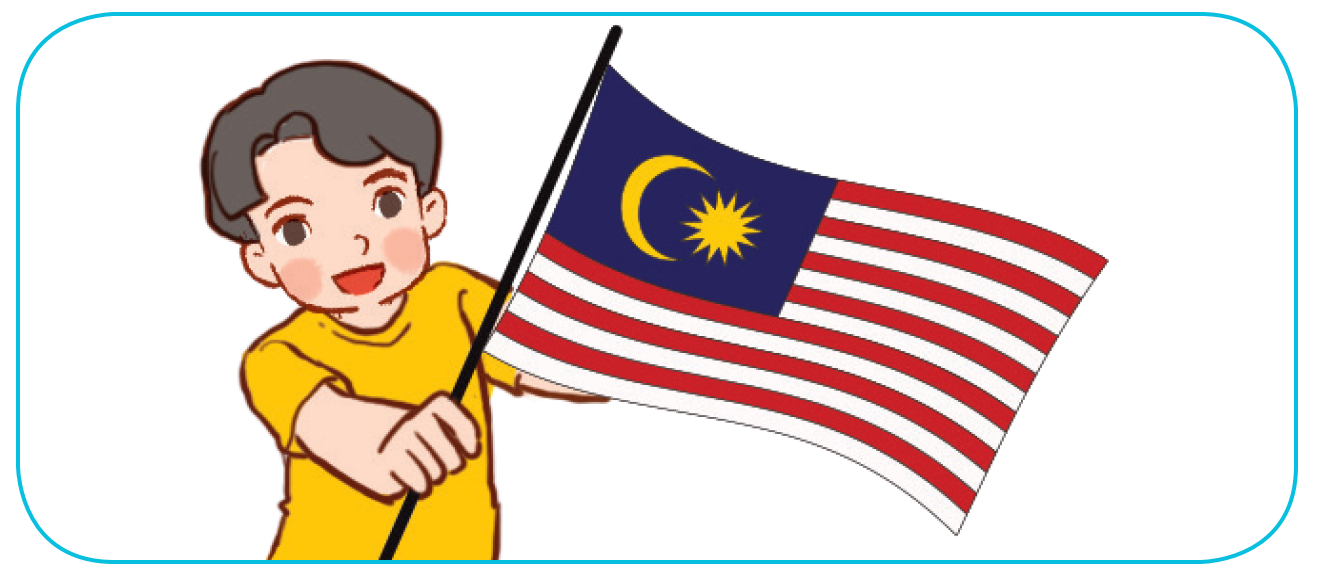 2. This is Afen. He’s Malaysian / British.
LET’S CHECK YOUR ANSWERS.
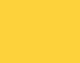 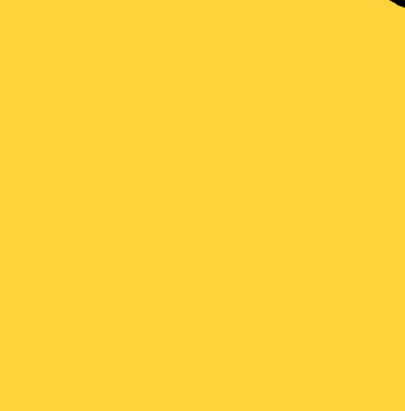 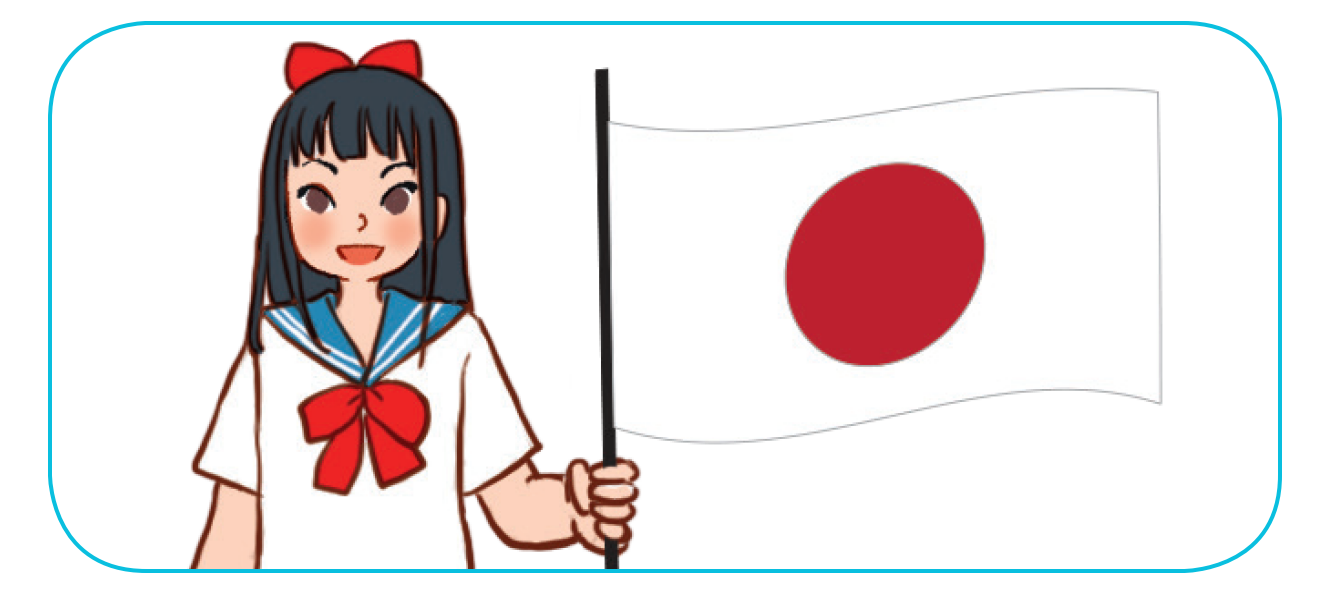 3. A: What nationality / Where is Sakura?
    B: She’s Indian / Japanese.
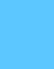 LET’S CHECK YOUR ANSWERS.
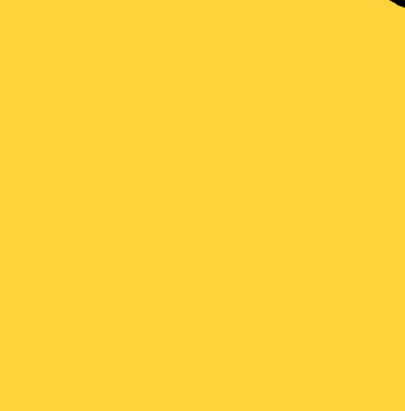 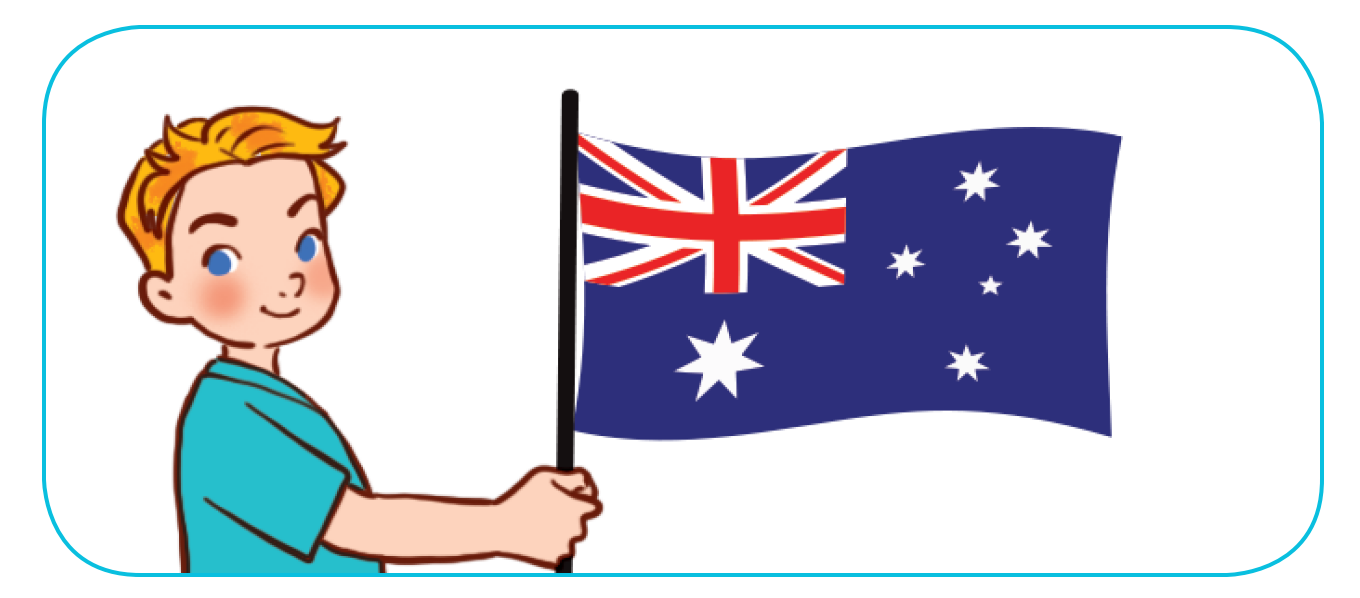 4. A: What nationality is / was Tommy?
    B: He’s Australian / Chinese.
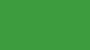 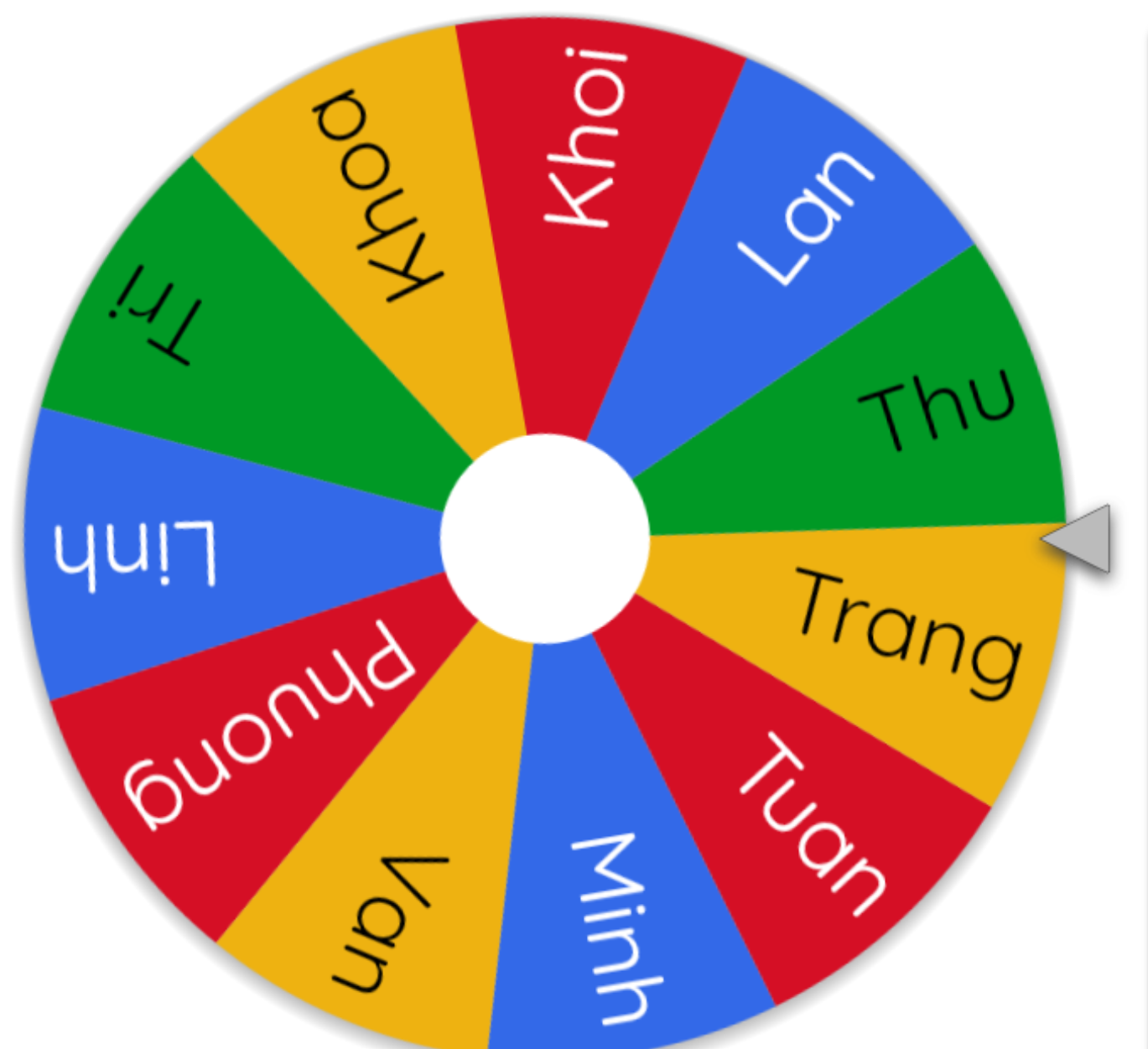 LET’S SPIN!
[Speaker Notes: Use this link to choose pupils in random: https://wheelofnames.com/]
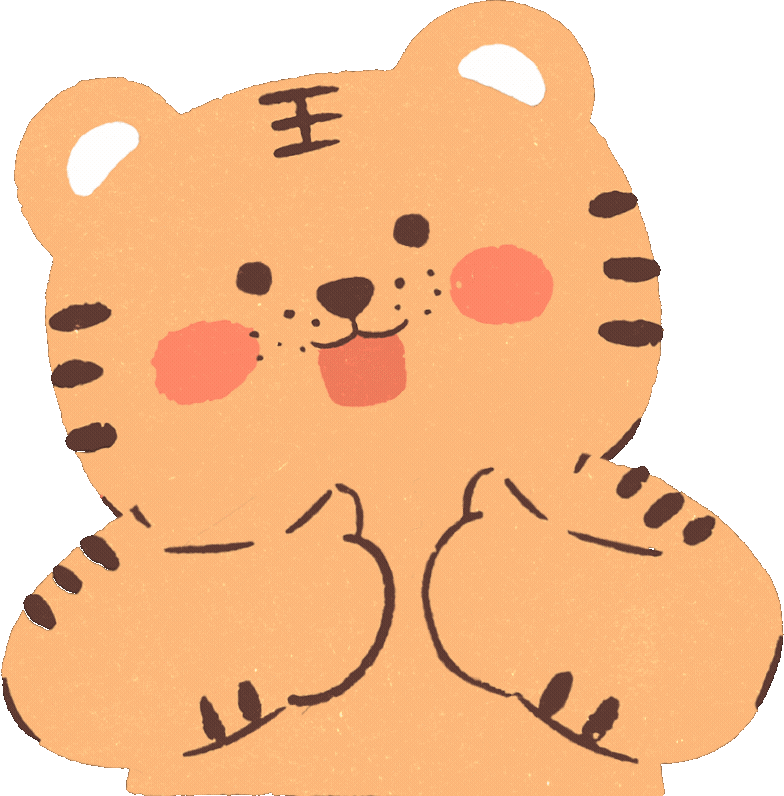 04
Let’s sing.
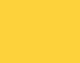 LOOK AND SAY.
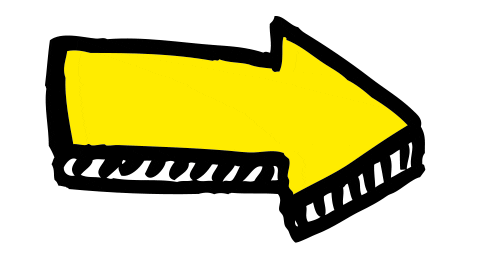 My friends
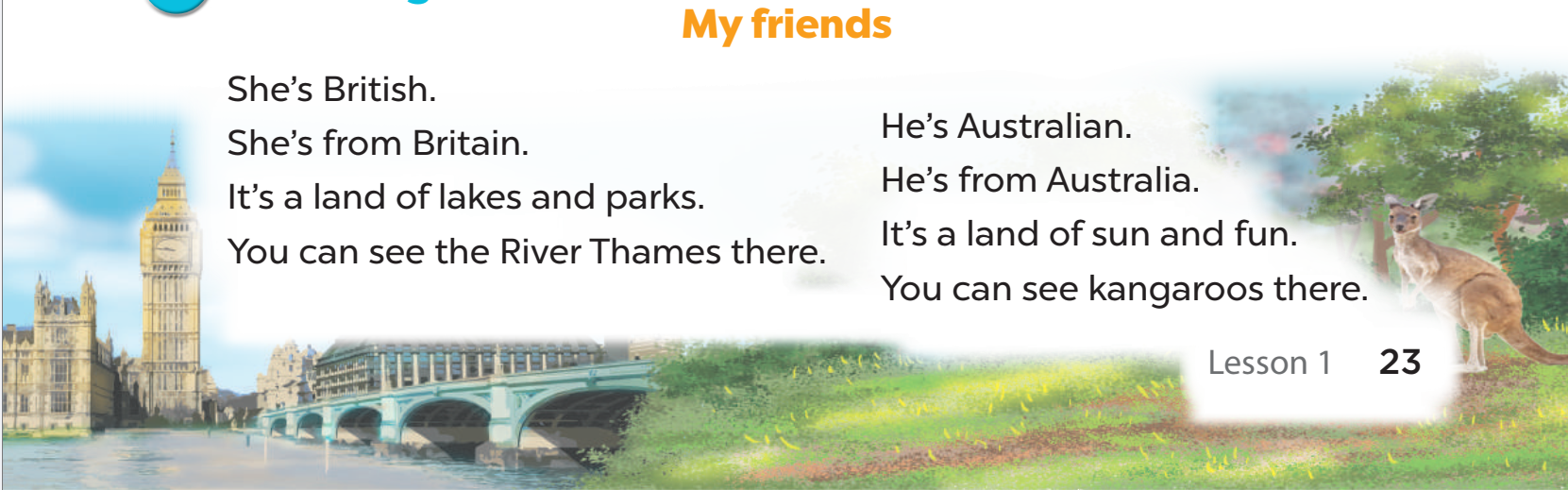 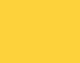 LISTEN AND POINT.
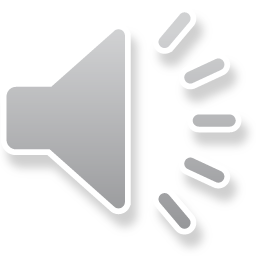 My friends
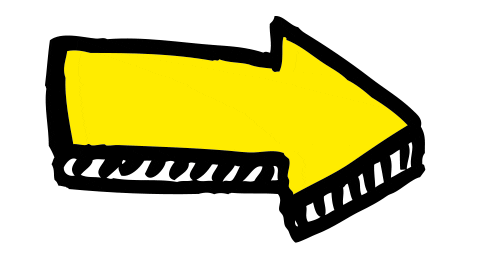 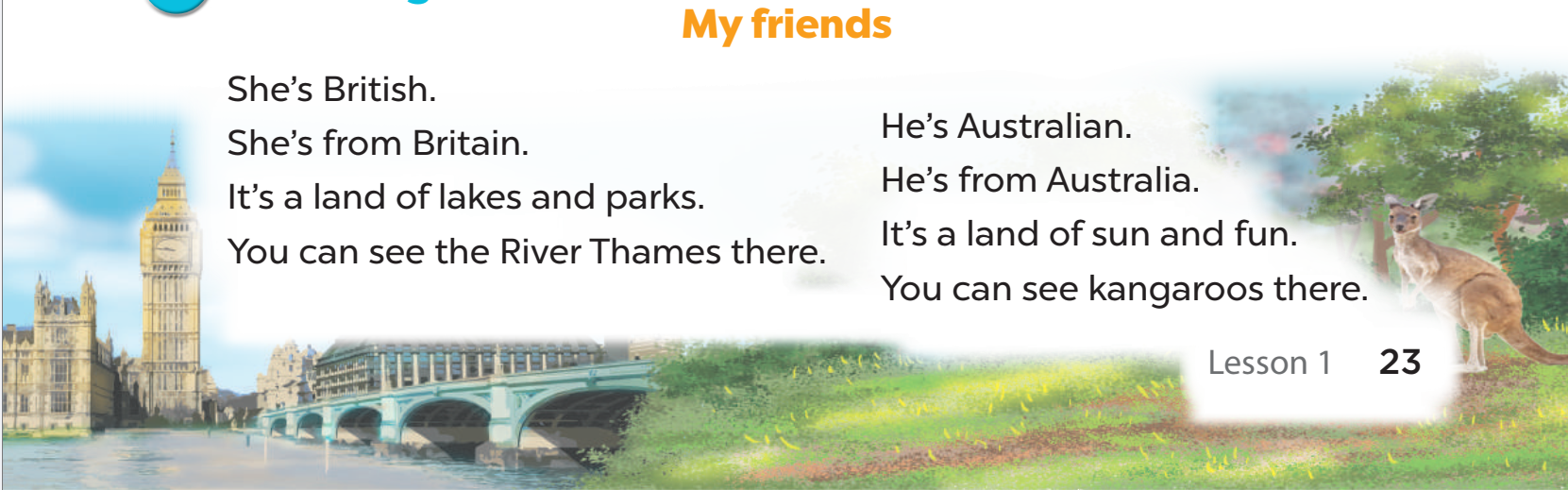 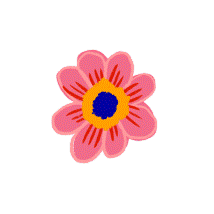 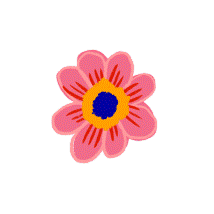 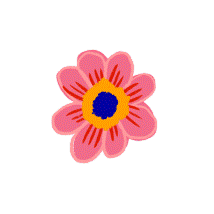 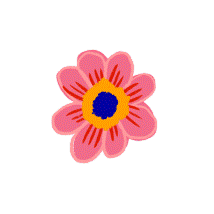 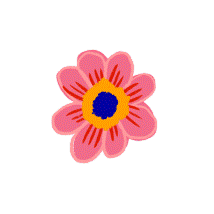 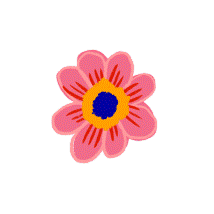 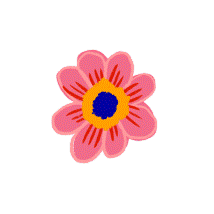 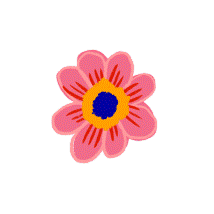 [Speaker Notes: Link video hoạt hình: https://hoclieu.vn/hop-phan-bo-tro/video-hoat-hinh/203?gidzl=zOIHFJEOs53ncvauCu7VN_2QdJKkXTuBw9gNP7hKXGZloSLdBjo43hl9nJLorOnSiydFDZFmBN1VDvdPKm]
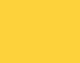 LISTEN and REPEAT.
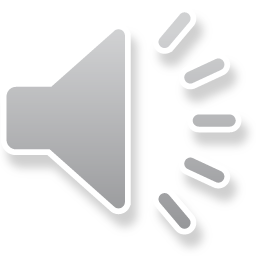 My friends
She’s British.
She’s from Britain.
It’s a land of lakes and parks.
You can see the River Thames there.
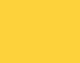 LISTEN AND REPEAT.
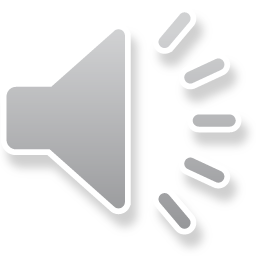 My friends
He’s Australian.
He’s from Australia.
It’s a land of sun and fun.
You can see kangaroos there.
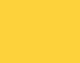 SING AND CLAP.
My friends
She’s British.
She’s from Britain.
It’s a land of lakes and parks.
You can see the River Thames there.
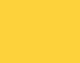 LISTEN AND REPEAT.
My friends
He’s Australian.
He’s from Australia.
It’s a land of sun and fun.
You can see kangaroos there.
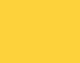 LISTEN, SING AND CLAP.
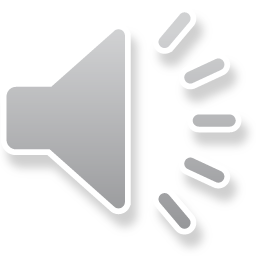 My friends
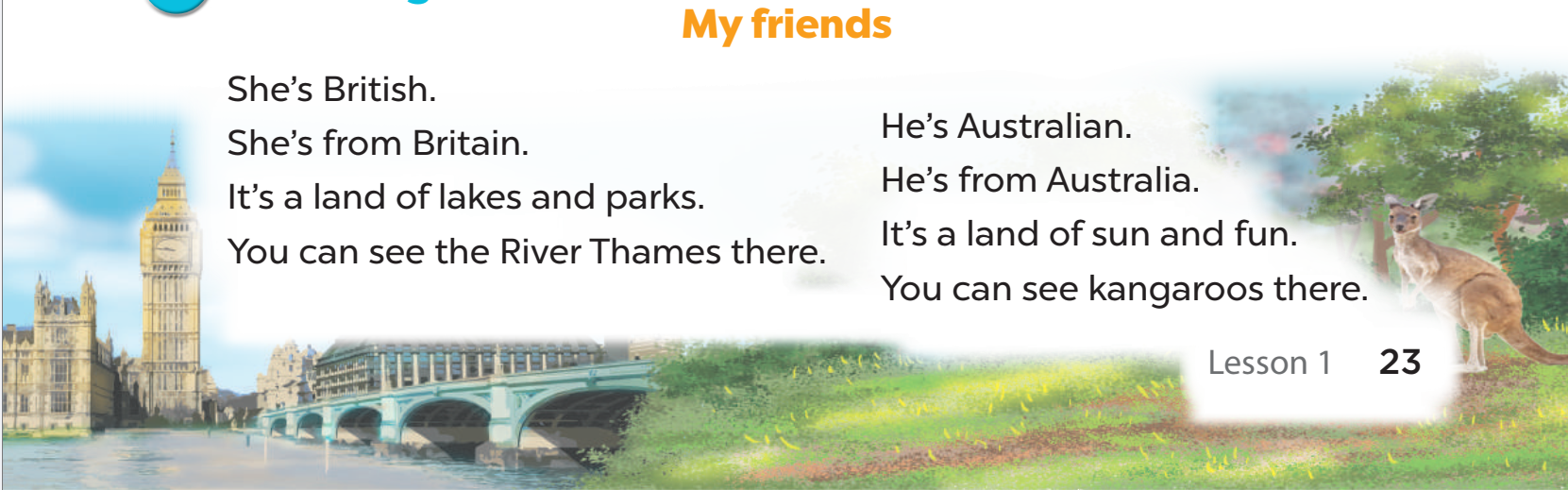 Let’s SING in the front.
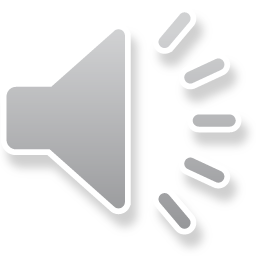 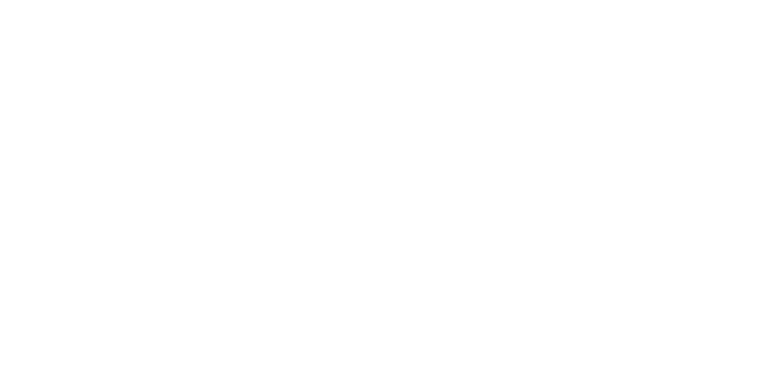 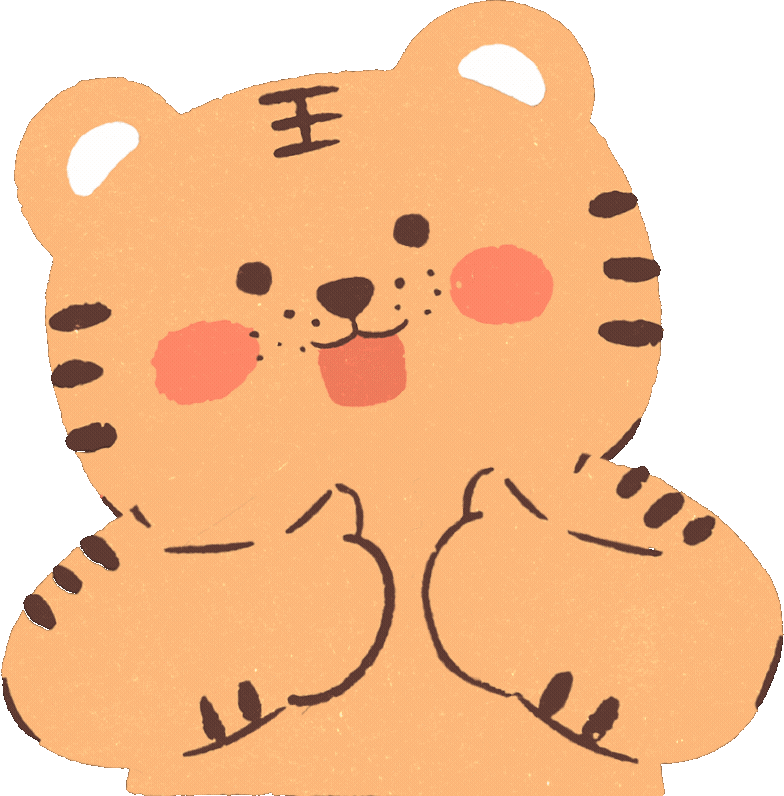 05
Fun corner
and wrap-up
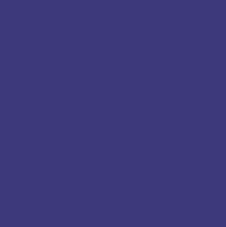 Yes or No       Game
Let’s play!
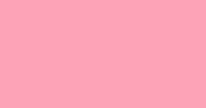 The
Rules
Answer the questions within limit time.
If the answer is correct, the player will get 1 point.
If the answer is wrong, the player will lose 1 point.
Have fun!
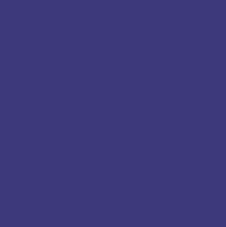 Question
Is he Japanese?
You have 15 seconds.
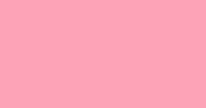 Answer
Yes
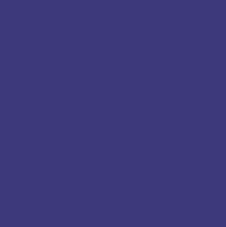 Question
Is she American?
You have 15 seconds.
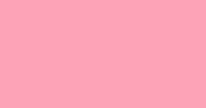 Answer
No
She’s Thai. 
She’s from Thailand.
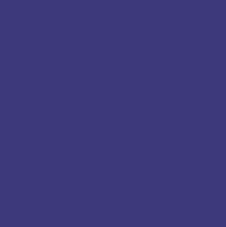 Question
Are they Australian?
You have 15 seconds.
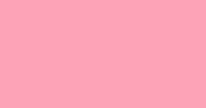 Answer
Yes
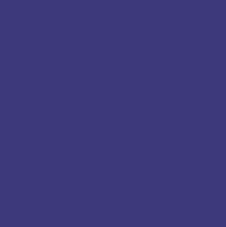 Question
Is she Malaysian?
You have 15 seconds.
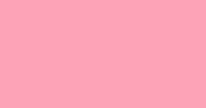 Answer
No
She’s Singaporean. 
She’s from Singapore.
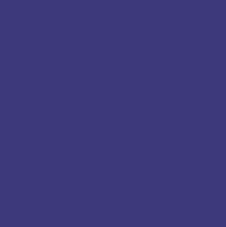 Question
Is he British?
You have 15 seconds.
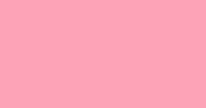 Answer
No
He’s Vietnamese. 
He’s from Viet Nam.
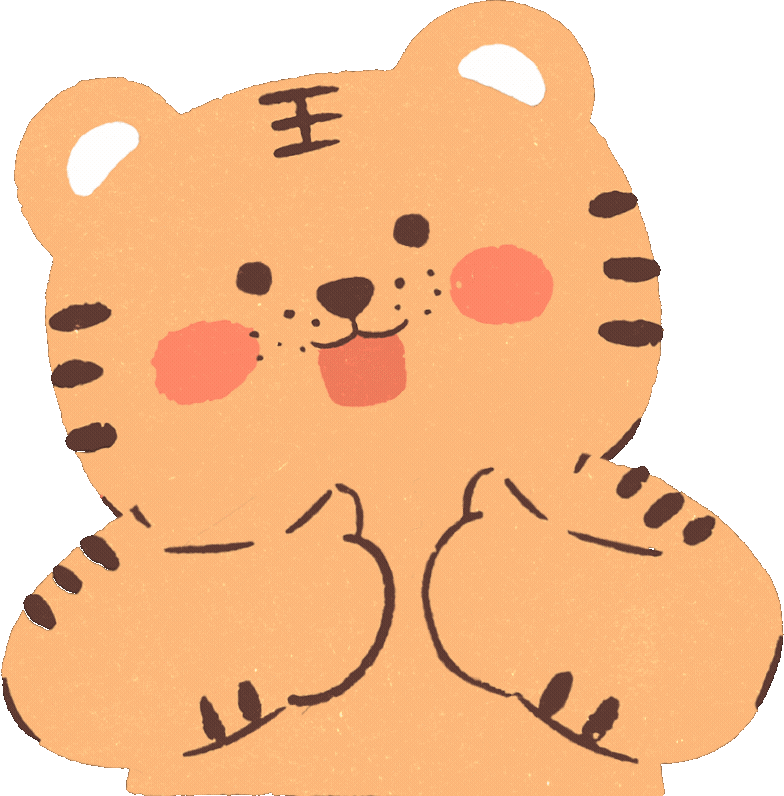 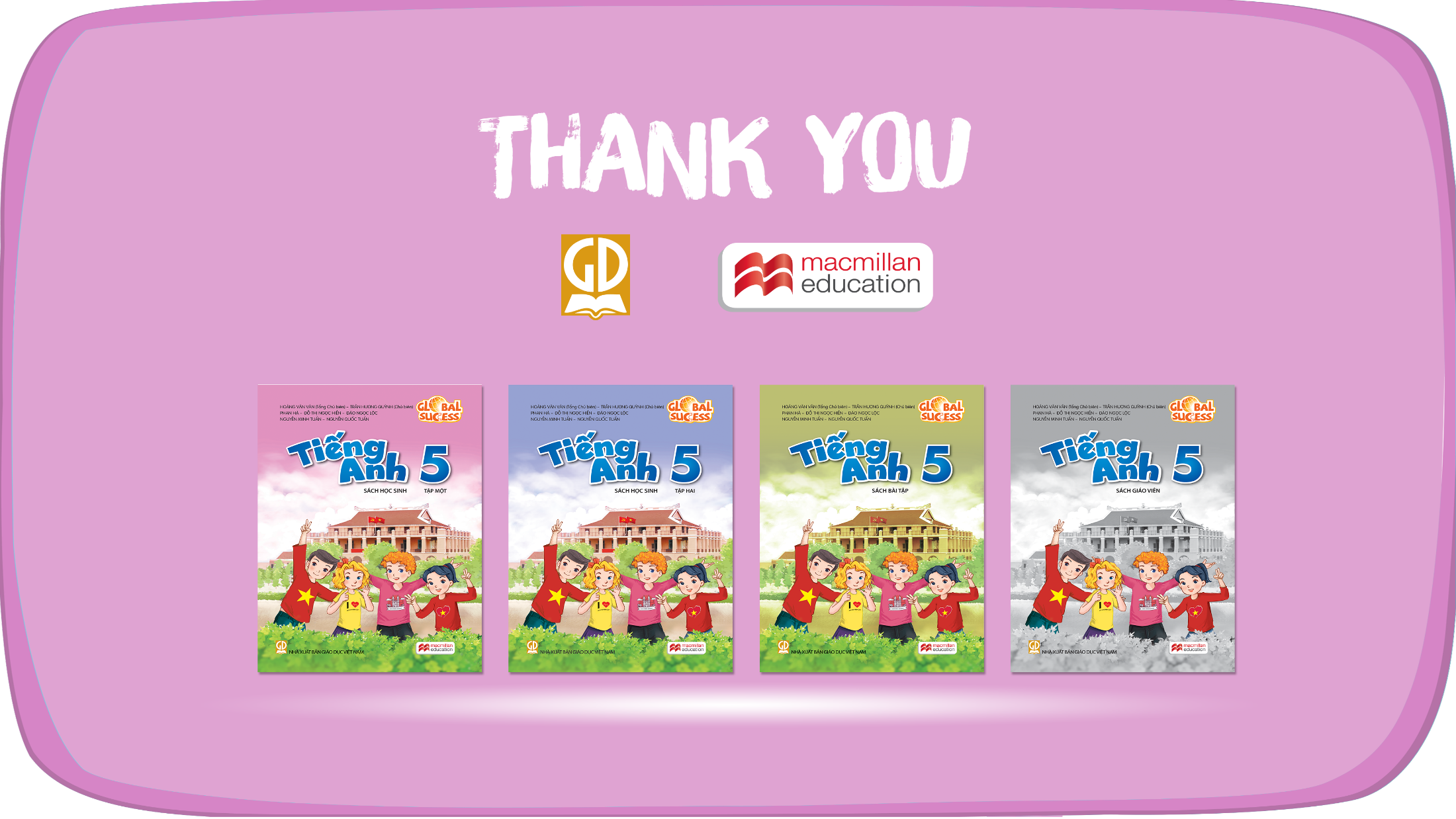 Website: hoclieu.vn
Fanpage: https://www.facebook.com/tienganhglobalsuccess.vn/